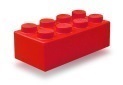 Blz. 142-143
Blok 6
3. Taalschat
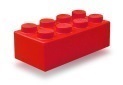 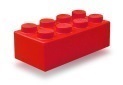 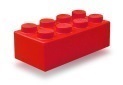 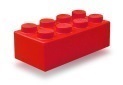 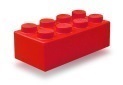 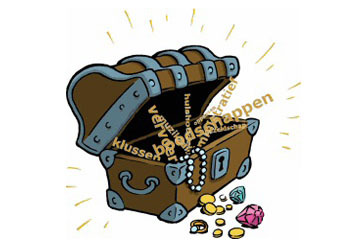 Tellagami intro padlet
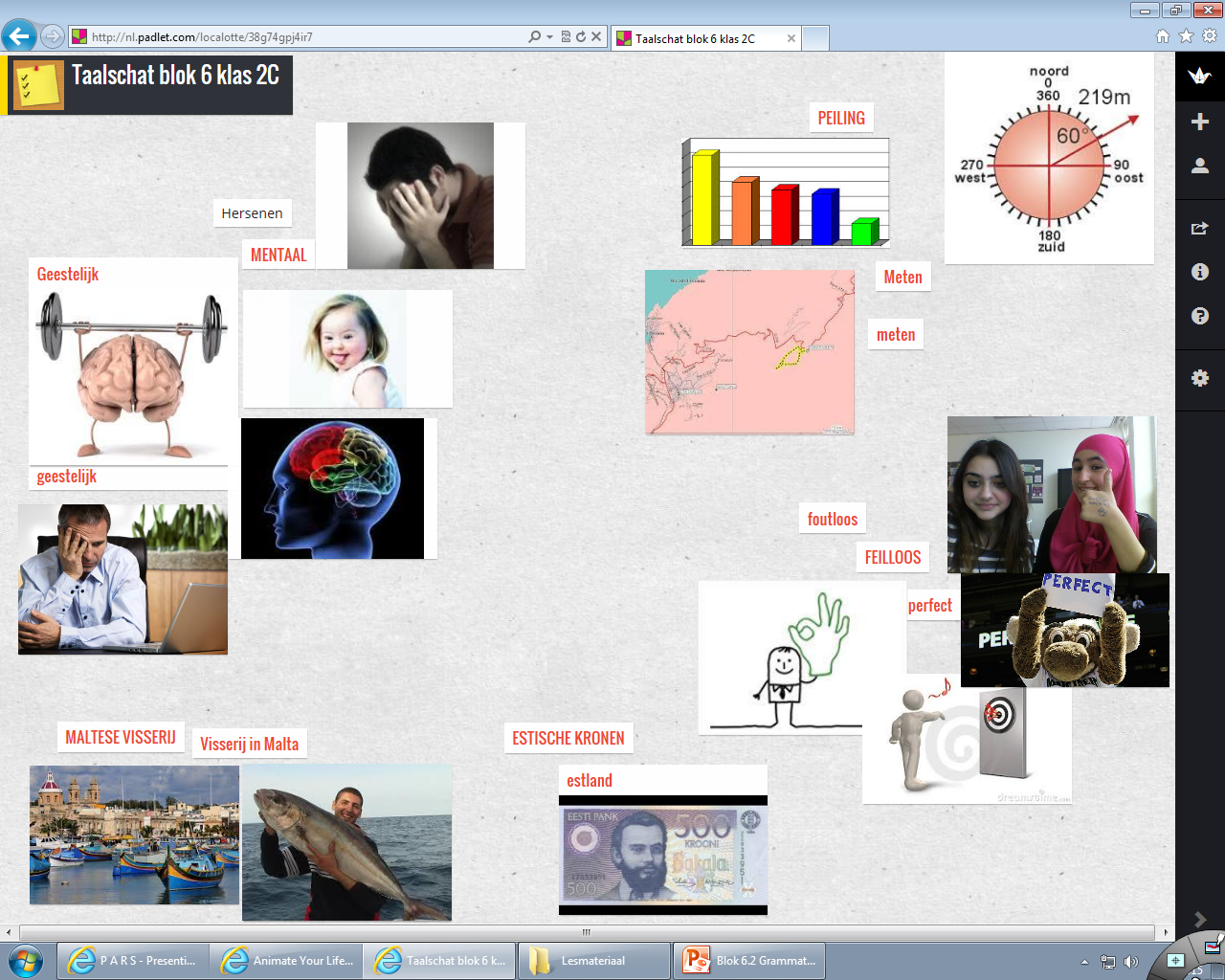 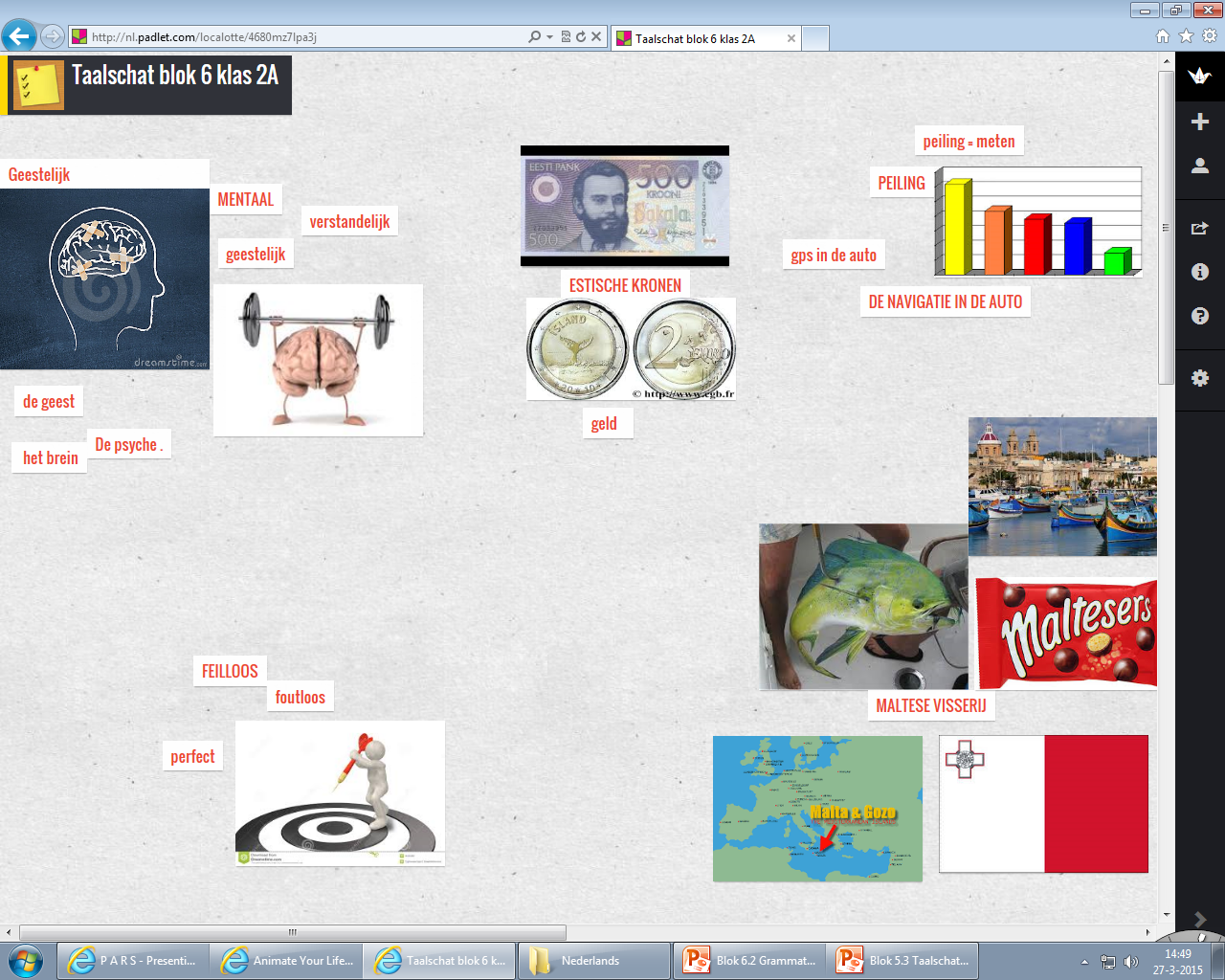 Blz. 142-143
Taalschat
Leerdoel (2f): 
Je beschikt over genoeg woorden om je te kunnen uiten. 
Je moet soms een omschrijving gebruiken om een moeilijk woord uit te leggen.
Je snapt moeilijk woorden in een verhaal (context)
Je kunt afwisselen in woorden.
Moeilijke woorden?
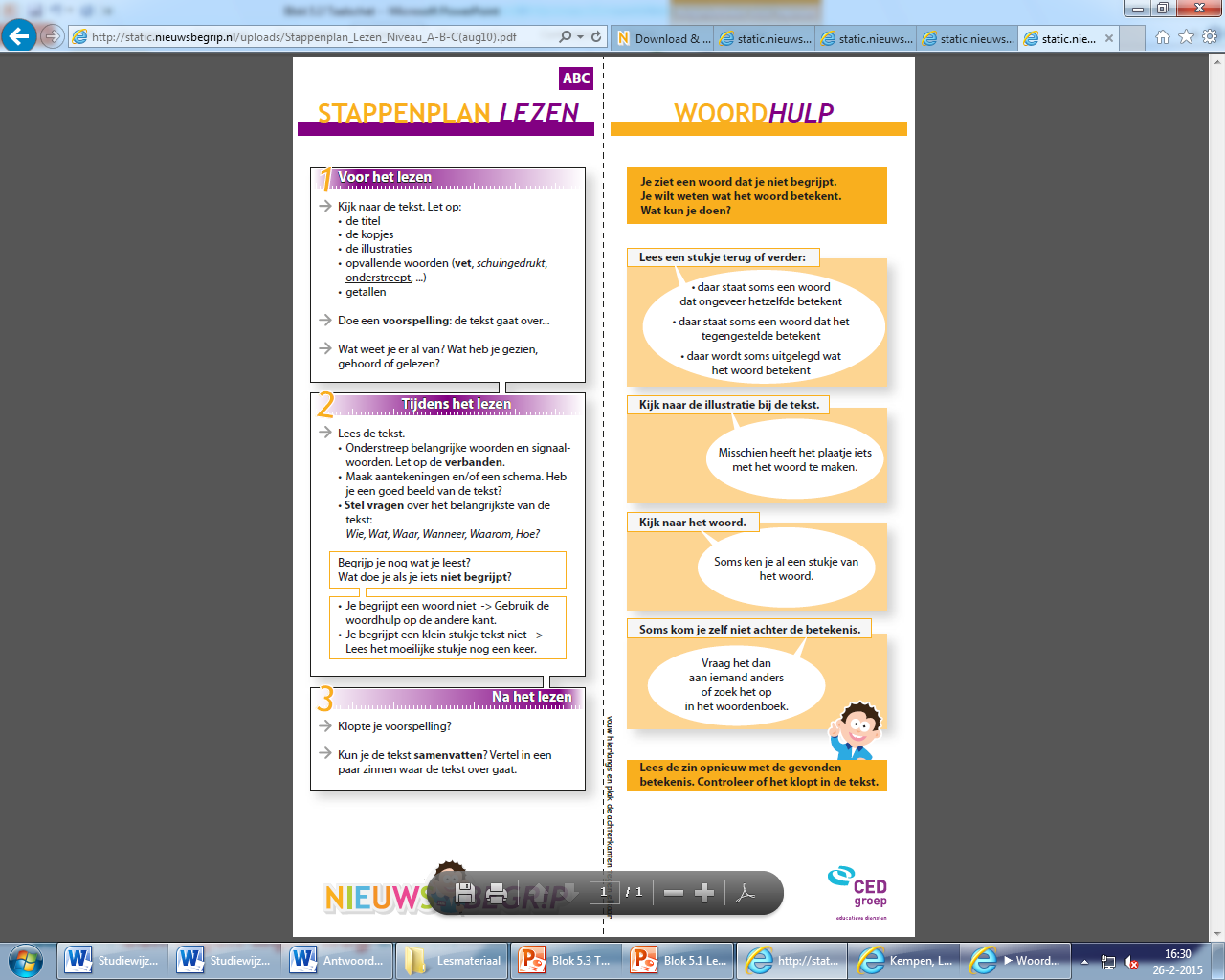 GEBRUIK JE WOORDENBOEK!
Nakijken blz. 142
Opdracht 14
1	feilloos – foutloos
2	onberispelijk – keurig, netjes
3	permanent – voortdurend, blijvend
4	frequent – vaak
5	reguliere – gewone
6	mentaal – geestelijk
7	de dupe worden – benadeeld worden
8	cruciaal – doorslaggevend, beslissend
9	per se – beslist
10	peiling – bepalen waar iets zich bevindt
Nakijken blz. 143
Opdracht 15

1	Griekenland	Grieks		Griekse olijven
2	Hongarije	Hongaars	Hongaarse goulash
3	Tsjechië	Tsjechisch	Tsjechische skipistes
4	Bulgarije	Bulgaars	Bulgaarse wijn
5	Malta		Maltees	Maltese visserij
6	Duitsland	Duits		Duitse vakantiegangers
7	Italië		Italiaans	Italiaanse kust
8	Portugal	Portugees	Portugese huizen
9	Zweden	Zweeds	Zweedse gehaktballetjes
10	Roemenië	Roemeens	Roemeense steden
11	Finland		Fins		Finse telefoonbedrijven
12	Estland		Ests/Estisch	Estse/Estische kronen
Herhaling blok 5
Herhaling blz. 115
1	designers – ontwerpers
2	protest – uiting van verzet
3	reportage – verslag van een journalist
4	historici – mensen die veel van geschiedenis weten
5	legendarische – historische, beroemde
6	grandioos – geweldig
7	souvenir – klein geschenk tot aandenken
8	primaire – aanvankelijk, eerste
9	inventariseren – op een rijtje zetten
10	informeel – niet officieel
Herhaling blz. 115
Opdracht 14
Jasper en Monique zeggen dat we morgen een excursie hebben. (beweren)
De loodgieter laat zien hoe het nieuwe een soldeerapparaat werkt. (demonsteren)
Met een identiteitsbewijs kun je bewijzen wie je bent. (laten zien)
Europa moet kijken op welke manier het de handel met dat land kleiner kan maken. (beperken)
De meeste archeologische vondsten in die piramide zijn afkomstig uit de vorige eeuw. (stammen uit)
Twee docenten zullen vaststellen of je voor het ingeleverde werk een voldoende krijgt. (bekijken)
Herhaling blz. 116
Opdracht 16
raden – gissen
reinigen – schoonmaken
afkijken – spieken
arresteren – oppakken
overgeven – kotsen
proberen – trachten
Herhaling blz. 116
Opdracht 15
raadselachtig – vreemd
reiziger – passagier
kampeerauto – camper
toilet – wc
proefwerk – repetitie
toespraak – redevoering
kostuum – pak
carrière – loopbaan
ogenblik – moment
fragment – gedeelte